CLEANING PROPOSAL
Client Information:
Proposal #:________
Date:__/__/____
Company Name:
[Client's Company Name]
Contact Person:
[Contact Person's Name]
[Contact Email Address]
Contact Email:
[Contact Phone Number]
Contact Phone:
Address:
[Client's Address]
Scope of Work:
We propose to provide comprehensive cleaning services to [Client's Company Name] as outlined below:
Service
Description
Frequency
Price/Visit
Office Cleaning
Restroom 
Sanitation
Common Area 
Maintenance
Trash Removal
Floor Care
Window Cleaning
Specialty 
Services (Optional)
Daily
Daily
Weekly
Daily
Bi-monthly
Monthly
As needed
$0.00
$0.00
$0.00
$0.00
$0.00
$0.00
Custom 
Quote
Vacuuming, dusting, mopping, and sanitizing all 
office spaces, including desks, chairs, and surfaces.
Thorough cleaning and disinfection of restroom 
facilities, including toilets, sinks, and fixtures.
Cleaning and maintaining common areas such 
as hallways, lobbies, and break rooms.
Collection and disposal of trash and recyclables 
from designated areas.
Stripping, waxing, buffing, and polishing hard floors 
to maintain a clean and polished appearance.
Interior and exterior window cleaning to ensure 
clarity and cleanliness.
Additional services such as carpet cleaning, 
upholstery cleaning, and deep cleaning upon 
request.
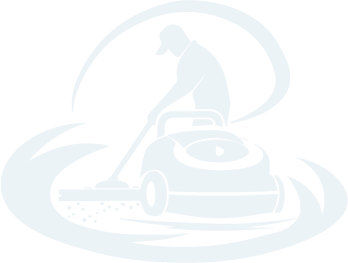 Terms and Conditions:
1. Service Schedule: Services will be performed [specify days and times].
2. Payment Terms: Payment is due [specify payment terms, e.g., upon receipt of invoice, net 30 days].
3. Cancellation Policy: [Specify cancellation policy, e.g., notice period required for cancellations without penalty].
4. Insurance: [Specify insurance coverage, if applicable].
5. Guarantee: We guarantee the quality of our services and will address any concerns promptly and effectively.
Additional Information:
Acceptance of Proposal:
•  All cleaning supplies and equipment will be provided by our team.
•  Our staff is fully trained, insured, and equipped to handle all cleaning tasks 
   safely and efficiently.
•  We are committed to environmentally friendly practices and use eco-friendly   
   cleaning products whenever possible.
By signing below, [Client's Company Name] agrees to the terms and conditions outlined in this proposal and authorizes [Your Cleaning Company Name] to commence cleaning services as specified.
Signature:
Date:
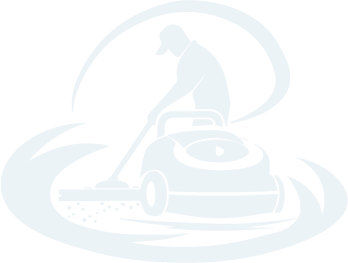